Regulatory Strategy
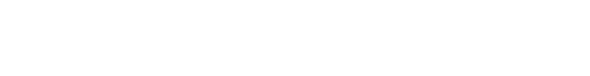 The regulatory risk is constantly monitored when new regulatory projects are presented, in order to identify those matters that imply a material regulatory risk for Grupo Bancolombia.

When a need for a regulatory adjustment on a regulatory initiative is identified, Grupo Bancolombia may carry out reactive or proactive actions. Reactive actions refer to the actions carried out -mainly through trade associations- to align industry positions and dimension the impacts of regulatory projects with a view to the objectives of the Organization and the financial markets. On the other hand, proactive management entails the presentation of initiatives or regulatory adjustments that can be carried out directly or with third parties -from the same industry or others affected-, as a consequence of an exercise of surveying and prioritizing regulatory needs. .
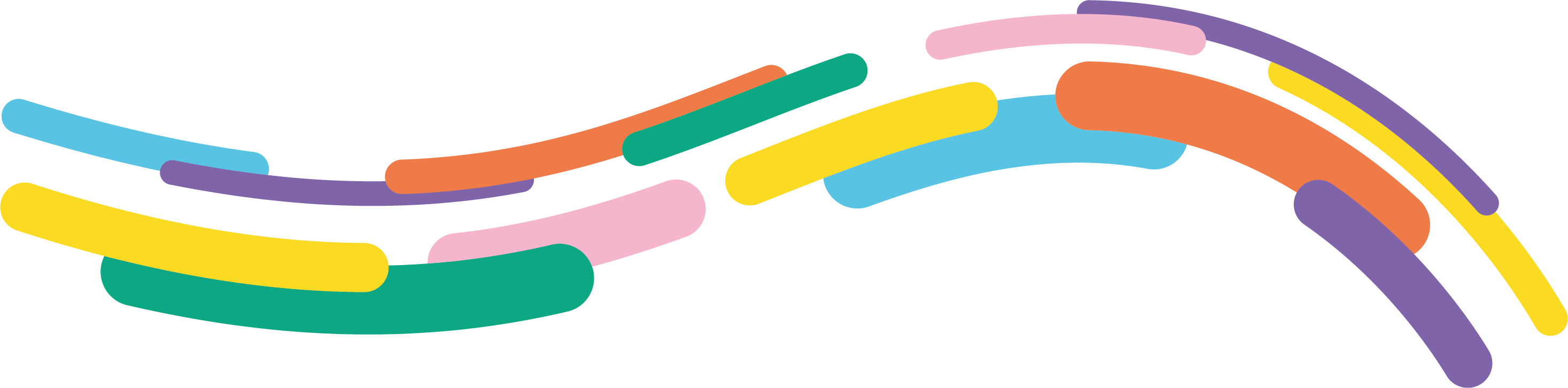